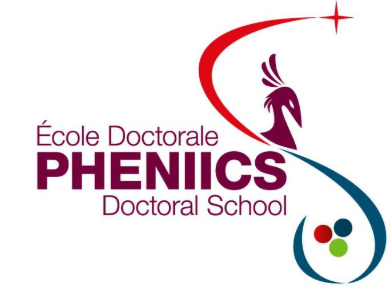 Unmixing Spectrum Analysis for Noble Gas DetectionCharles-Philippe Mano - CEA/DAM/DIFcharlesphilippe.mano@cea.fr
Thesis supervisors :    - Frédérick Carrel (CEA/DRT)
		 - Hugues Paradis (CEA/DAM/DIF)		 - Luc Patryl (CEA/DAM/DIF)
CTBT Context
The Comprehensive Nuclear-Test-Ban Treaty (CTBT)  :
International Monitoring System (IMS)
Seismic 
Acoustic
Hydroacoustic
Radiological (particulates fission product : 80 stations                       gazeous fission products : 40 stations)
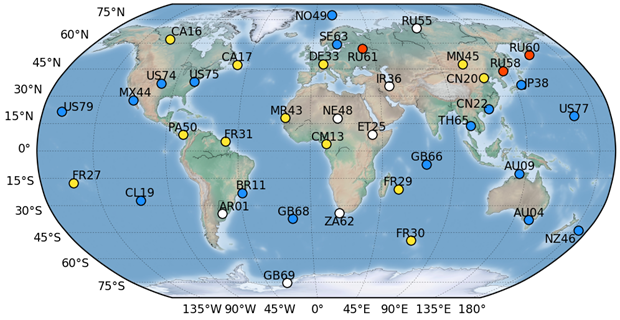 2 / 17
Stations Map for Radioxenons Measurement
ARIX ; SAUNA ; SPALAX ; Not yet installed stations (white).
Radionuclide rejections during a nuclear test
Even when the nuclear test is underground, some radioactive fission products can escape.
~10-2 Bq/m3
~10-3 Bq/m3
Atmospheric
Transport
1013 Bq, 1014 Bq
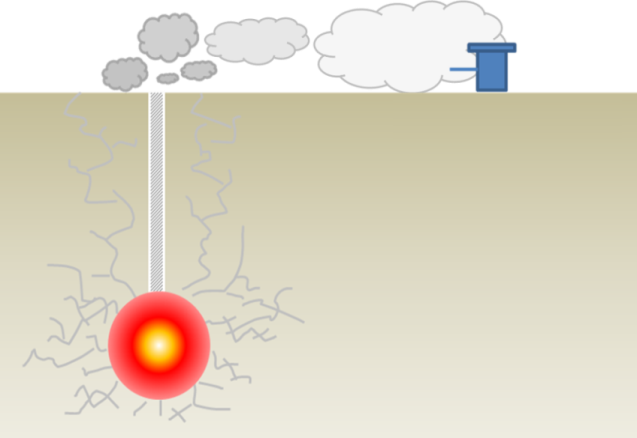 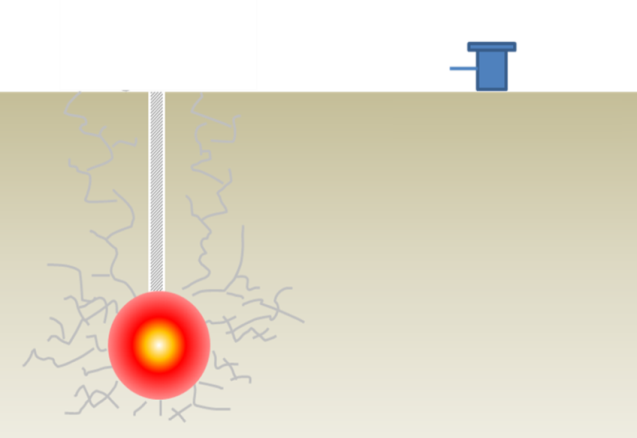 4 fission products of interest  : 131mXe , 133mXe, 133Xe, 135Xe.
Detection
Rejection
Migration
133Xe , 135Xe
Hundreds of m
Thousands of km
Cavity
(1 kt)
dilution in the atmosphere
very low activity to measure
12000 m3/kt water steam
3000 m3/kt gaz (H2, CO2, CO…Xe)
 50 g/kt fission products (1019 Bq/kt)
133Xe  1016 Bq, 135Xe  1017 Bq
3 / 17
The radioxenon measurements method
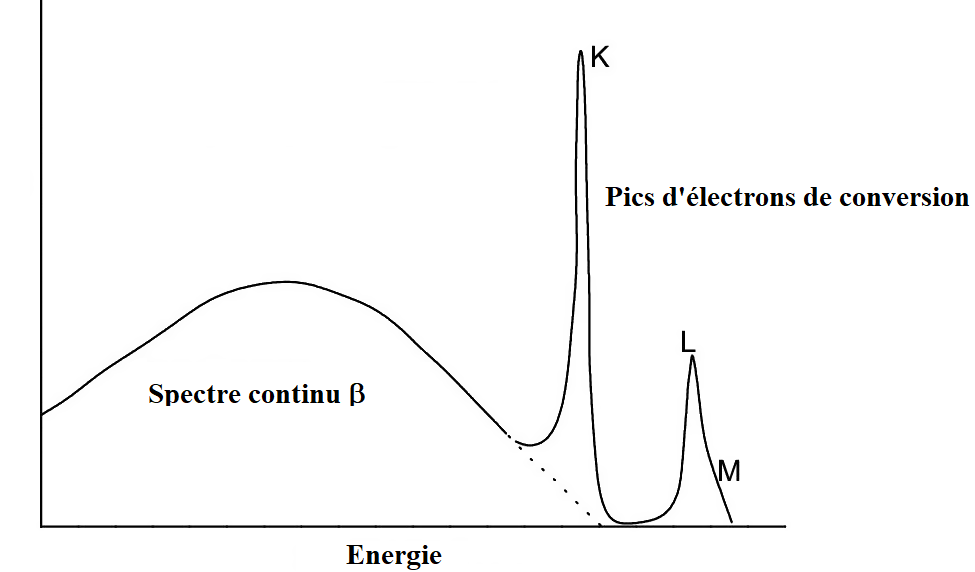 b and e- spectrum
Radionuclides of interest : important fission products from a nuclear explosion
Coincidence spectrometry to improve sensitivity
Simultaneous detection of two events
4 physical properties :
Decay  :  b-  and internal transition
Desexcitation g, electron conversion and X-rays
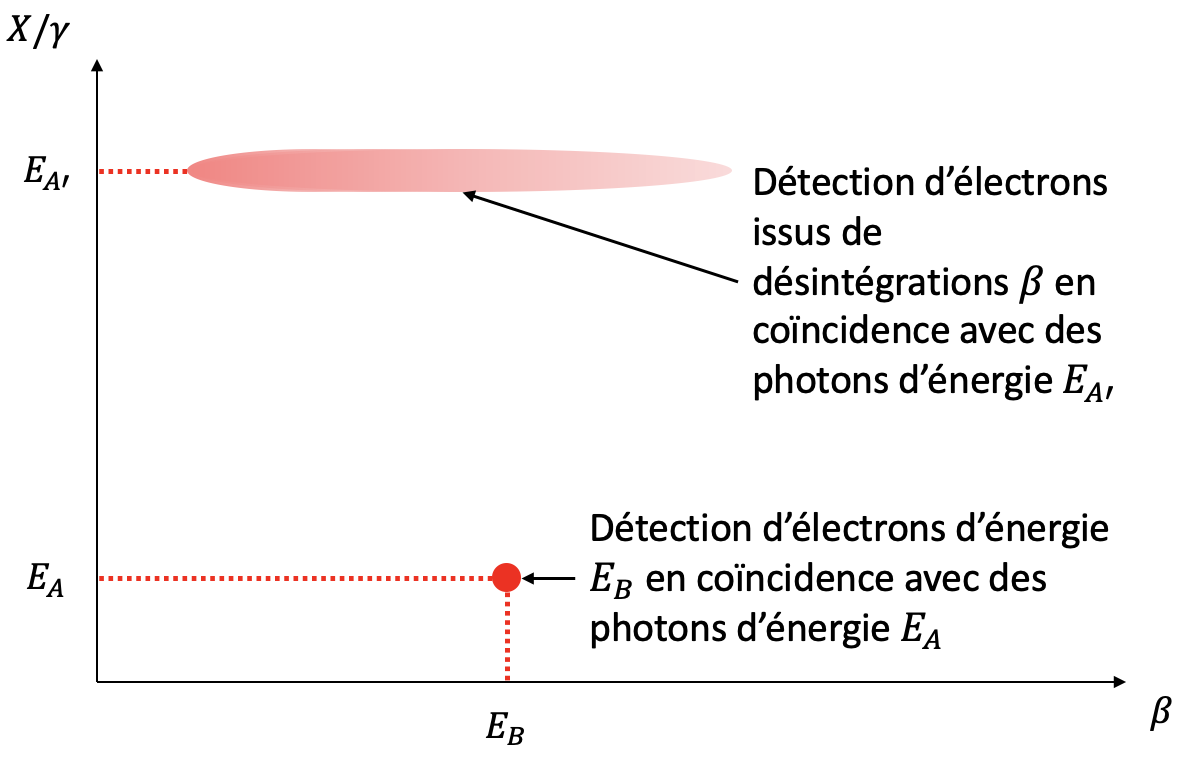 Drawing of a coincidence 2D matrix
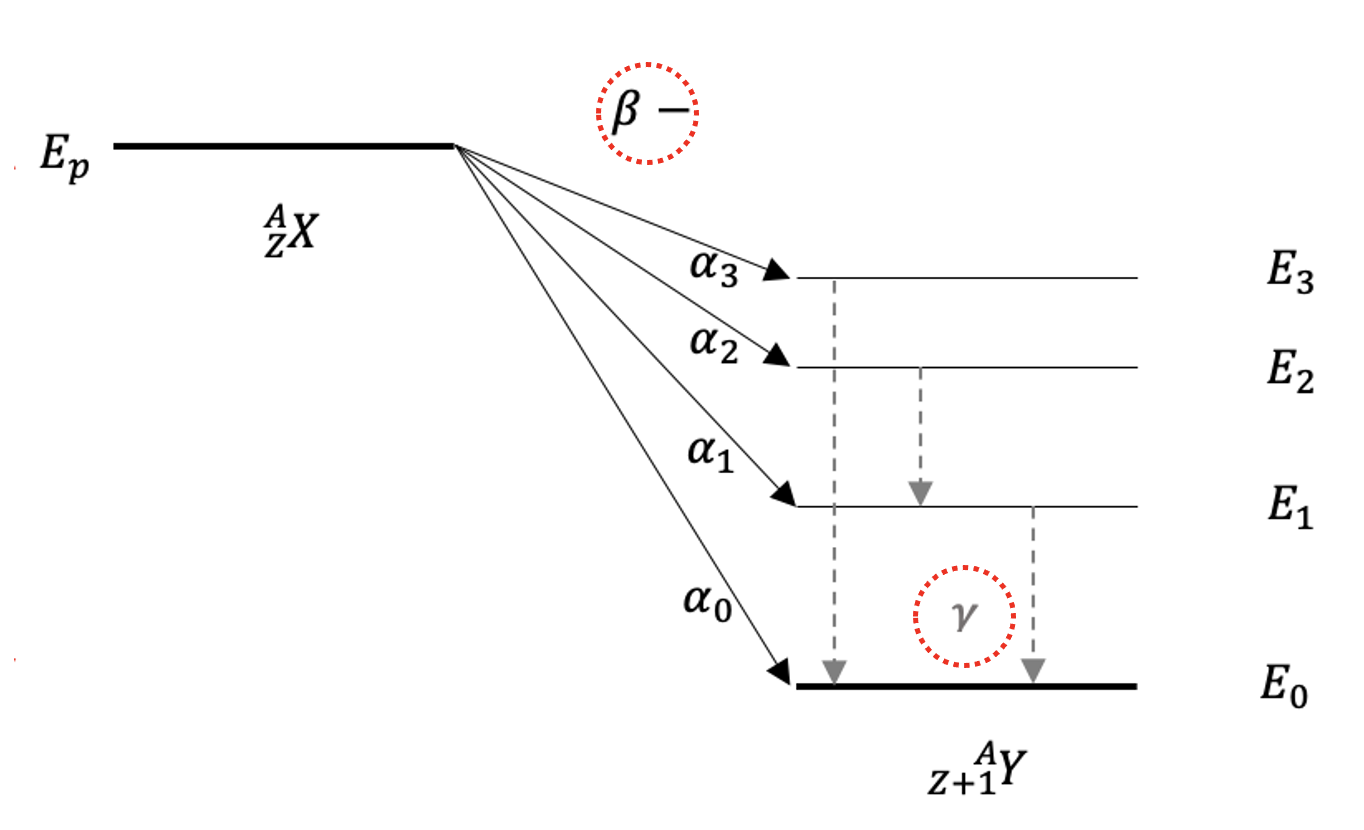 Detection of a b in coincidence with a photon (EA’)
Detection of conversion an electron (EB) in coincidence with a photon (EA)
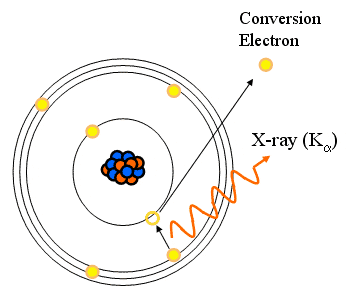 Improvement of Signal-to-Noise ratio
Specific fingerprints for each radionuclide
Internal conversion drawing
4 / 17
Set-up at the laboratory to test a new method
Development of a laboratory system (based on low resolution technology for photon measurements – NaI)
System description
Photons g and X : NaI(Tl)
Electrons and b : Silicon
Electronic : Pixie-Net  4 synchronized channels 
Data : 2D matrix
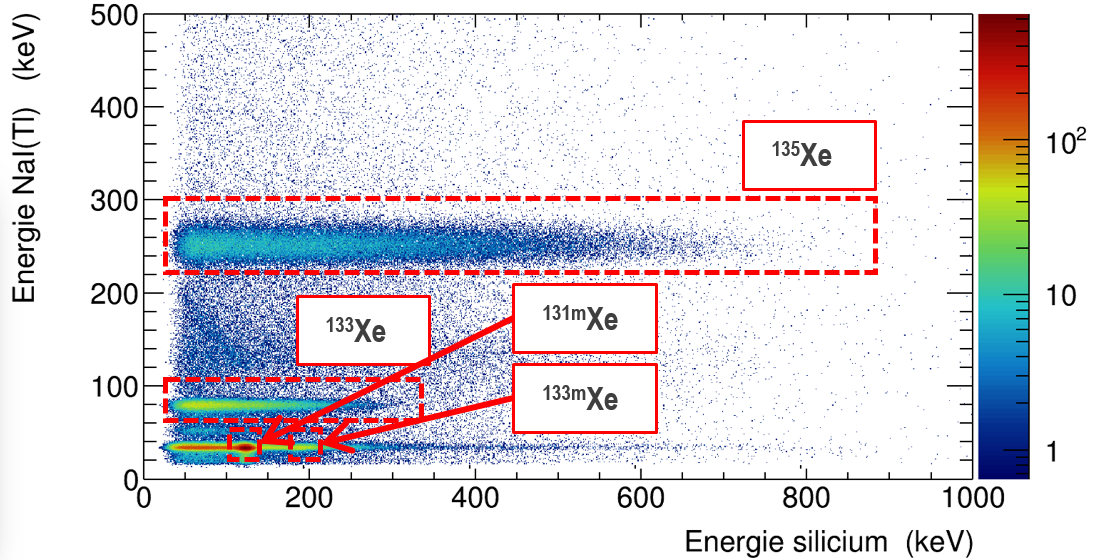 Coincidence matrix with the 4 radioxenons
Picture of the system
5 / 17
Current analysis for matrix coincidences : Regions of Interest (ROI)
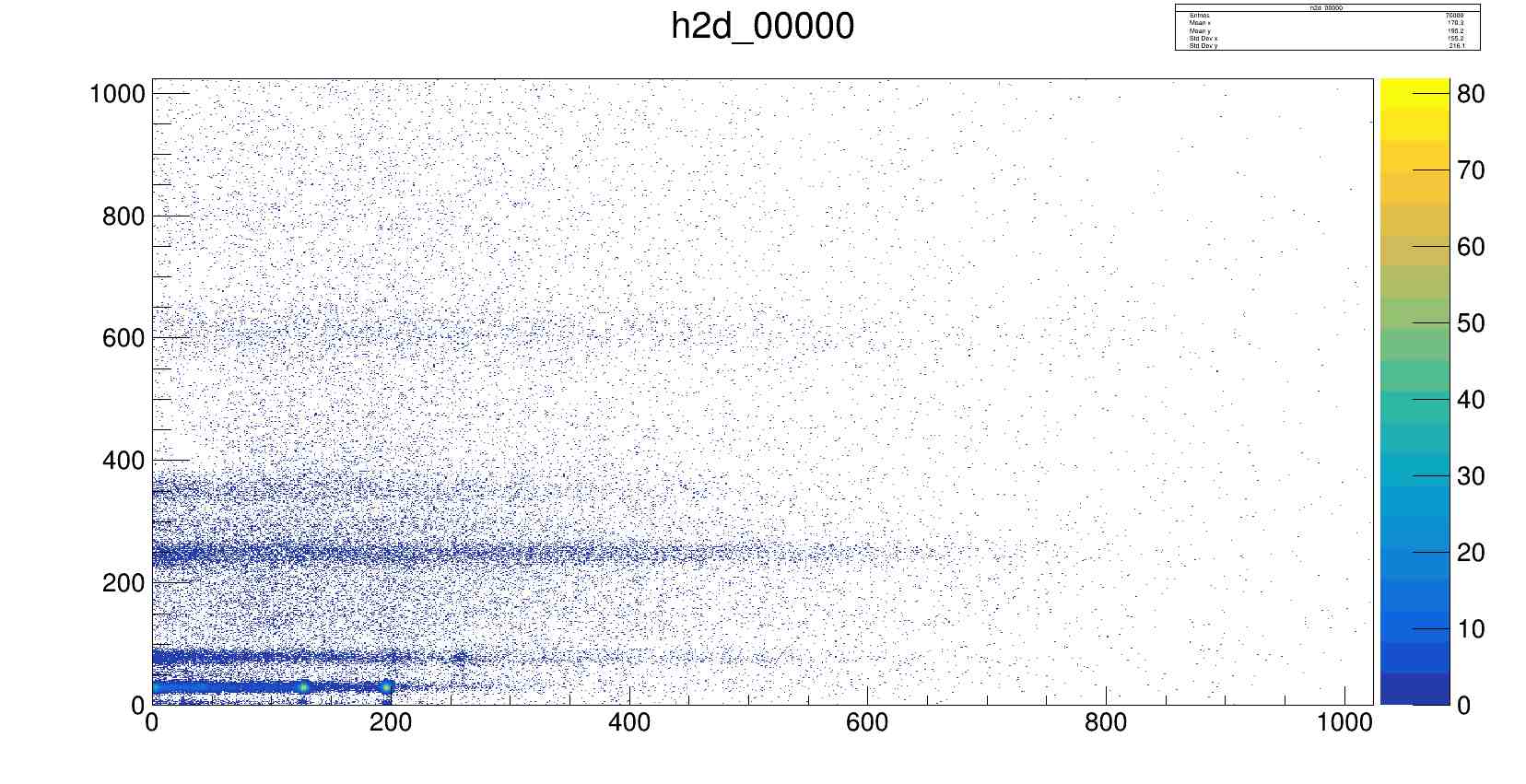 Method for high resolution systems at NDC
One ROI for each radioxenons
4 radioxenons
Radon daughters (214Bi + 214Pb)
Subtraction of interferences of each radionuclide
214Bi
214Pb
Cnet : net count in the ROI (matrix 6x1)
Cbrut : gross count in the ROI (matrix 6x1)
B : background in the ROI (matrix 6x1)
R : interference matrix (matrix 6x6)
135Xe
133Xe
131mXe 133mXe
6 / 17
The overlap problem
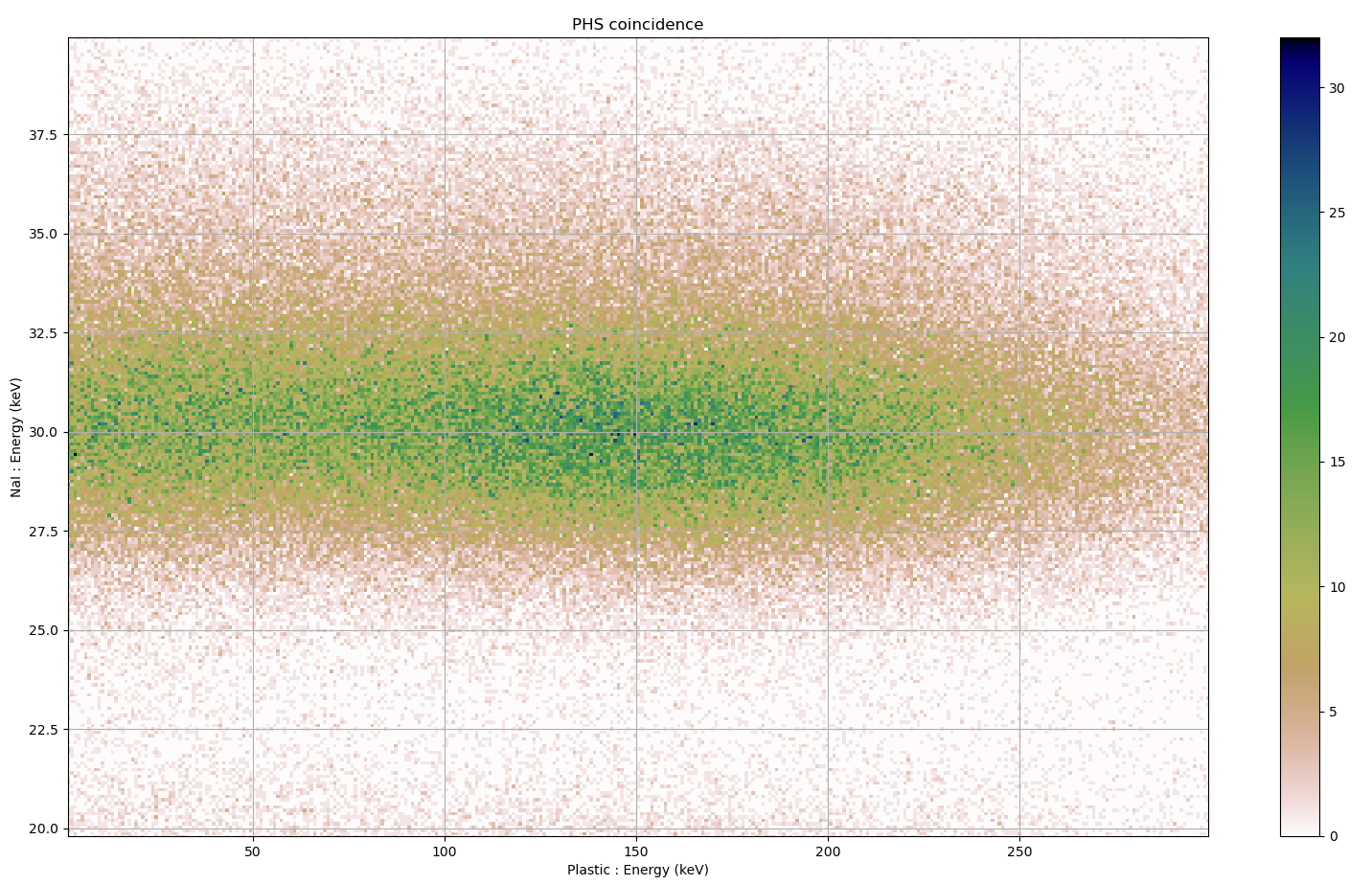 133Xe
133mXe
131mXe
Low activity + overlap   Complex to analyse 
		                                   Research of a new method
7 / 17
New method « Spectral unmixing » (1/3)
Hypothesis : multi-γ spectrum  linear combination of individual spectra*
Spectral unmixing : calculation of individual abundances in the spectrum
Data library of reference spectra : reference spectra depend of the detector, the radionuclide and the environment 










No ROI analysis, no peak search  global analysis of the spectrum 
background used as a reference spectrum and add in the data library.
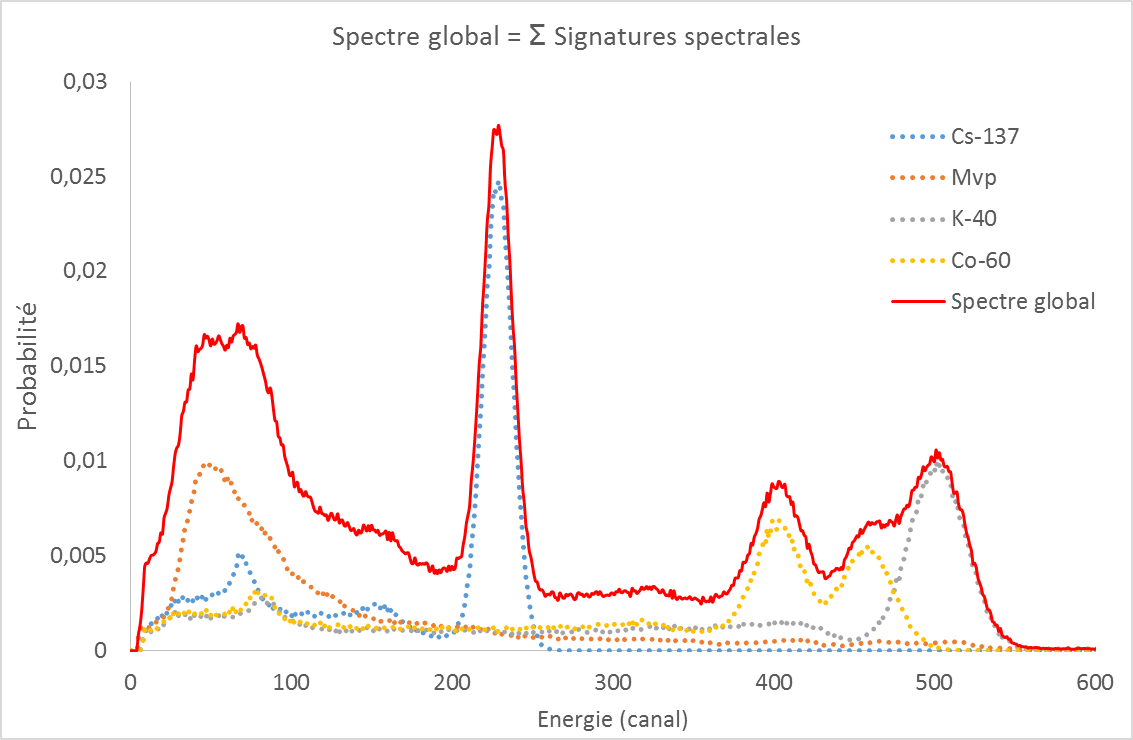 Global spectrum = Σ individual spectra
137Cs

Background
40K
60Co

Global spectrum
Probability
Energy (chanel)
* Paradis H. et al. Spectral unmixing applied to fast identification of gamma-emitting radionuclides using NaI(Tl) detectors, Applied Radiation and Isotopes, 158 (2020) 109068.
8 / 17
New method « Spectral unmixing » (2/3)
The problem can be seen as an inverse problem : « We need to find the causes from the effects »
Radionuclide signature, i.e. corresponding spectrum of a single radionuclide in the sample
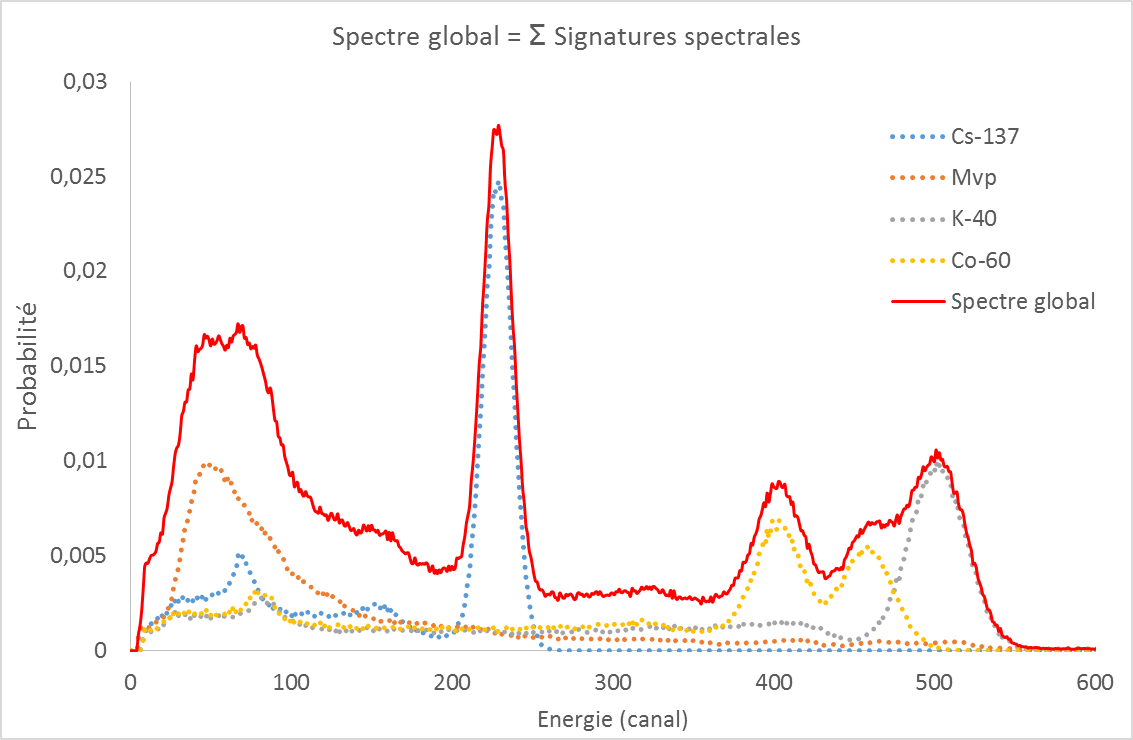 137Cs

Background
40K
60Co

Global spectrum
Global spectrum
Probability
Global spectrum = Σ individual spectra
Abundance of a certain radionuclide in the measured sample
9 / 17
New method « Spectral unmixing » (3/3)
We want to determine abundances of radionuclides behind the observed spectrum s

We want to find the ai with respect to :
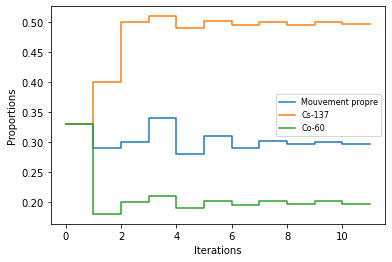 Background
137Cs
60Co
Example of a spectrum composed of background, 137Cs and 60Co
We can deduce from the likelihood an estimator than can be computed according to :
10 / 17
10
Building the data library to apply the spetral unmixing spectra
Reference spectra for each radionuclide
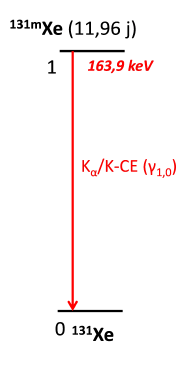 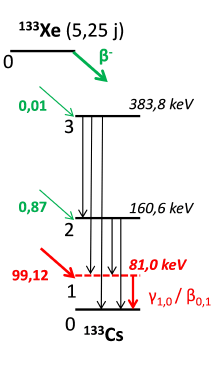 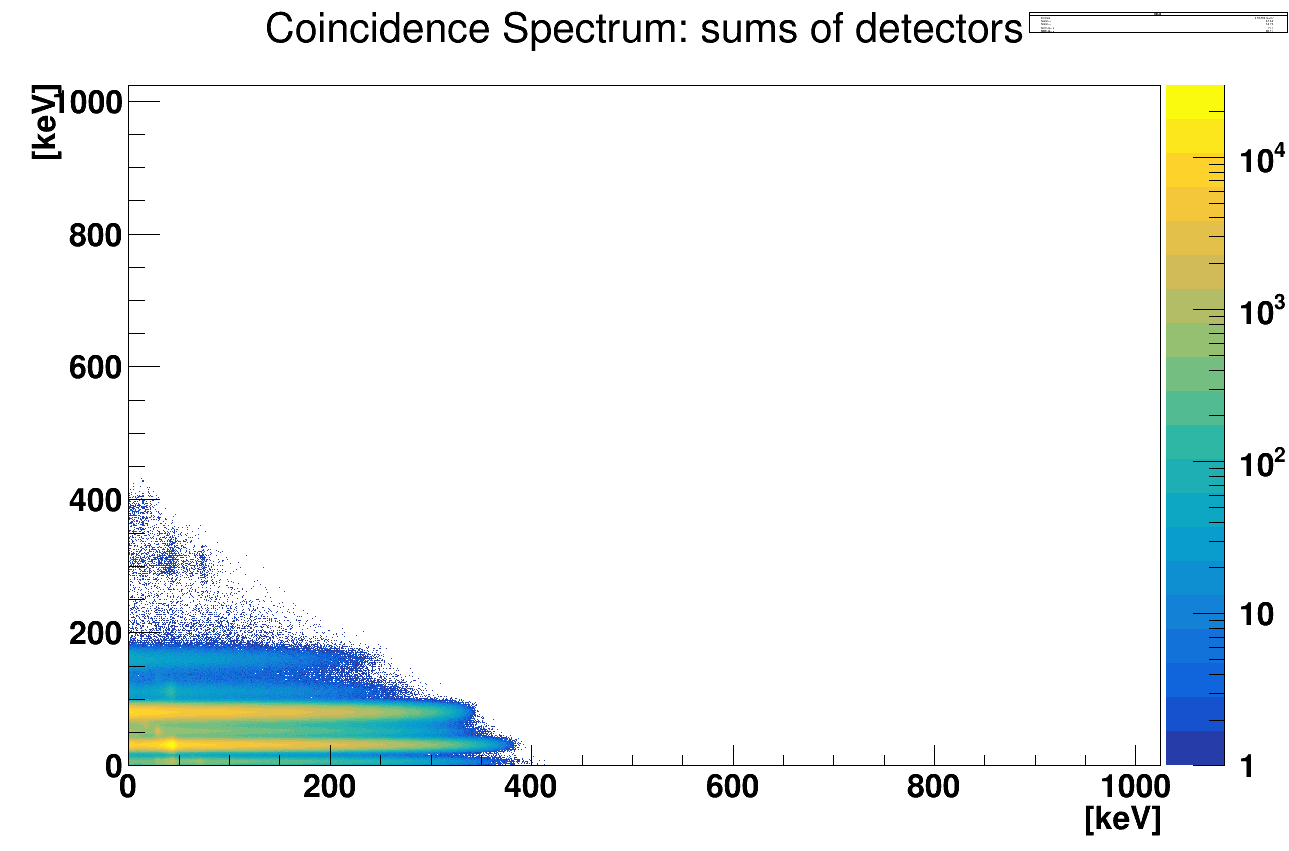 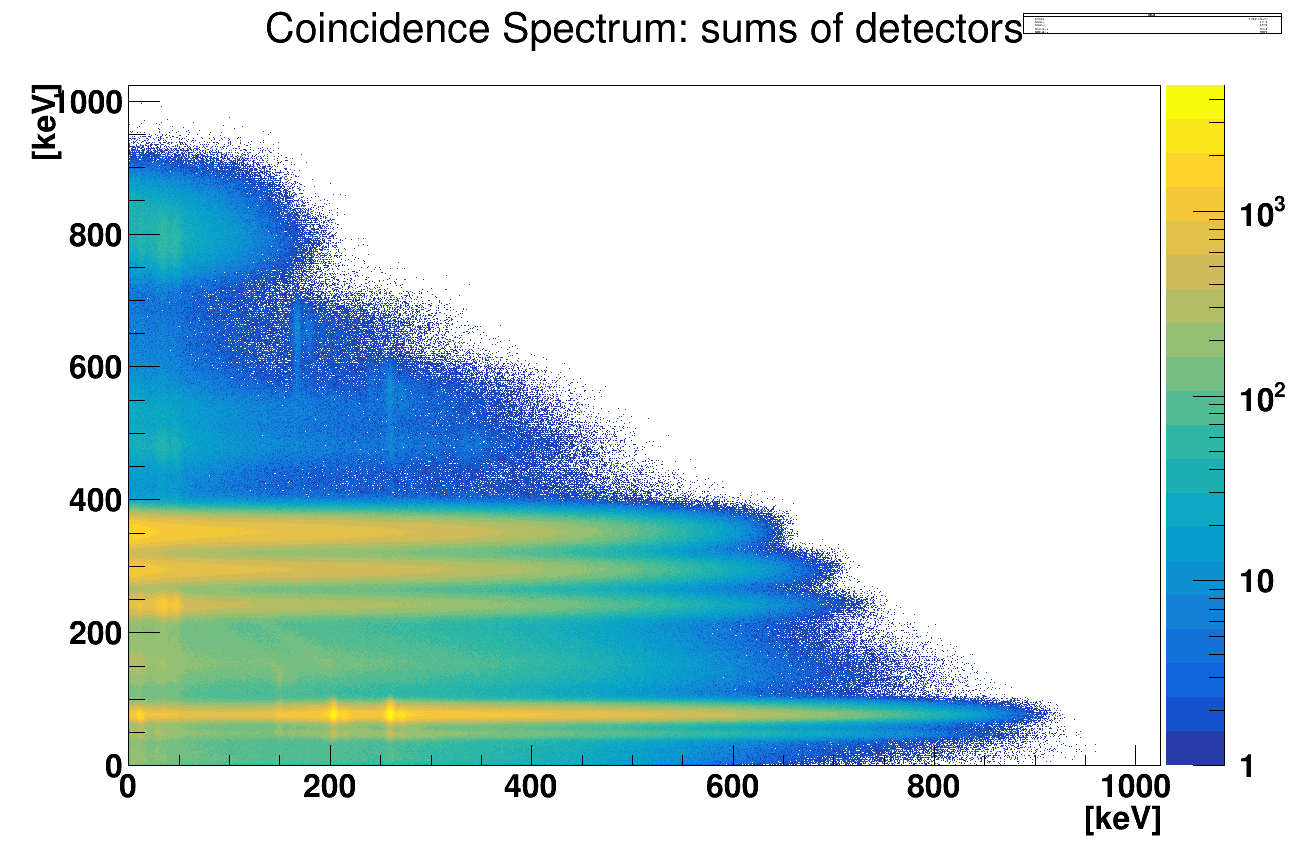 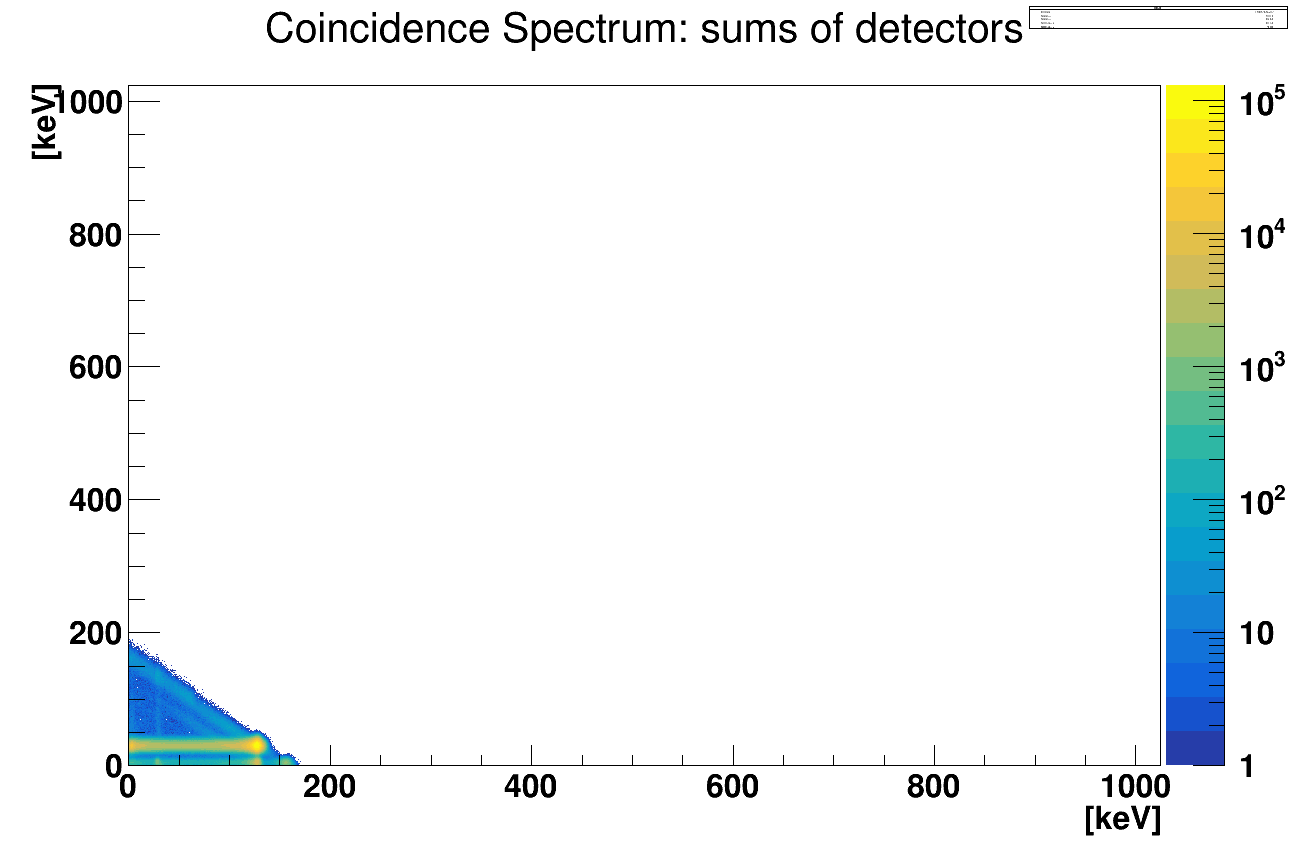 133Xe
131mXe
214Pb
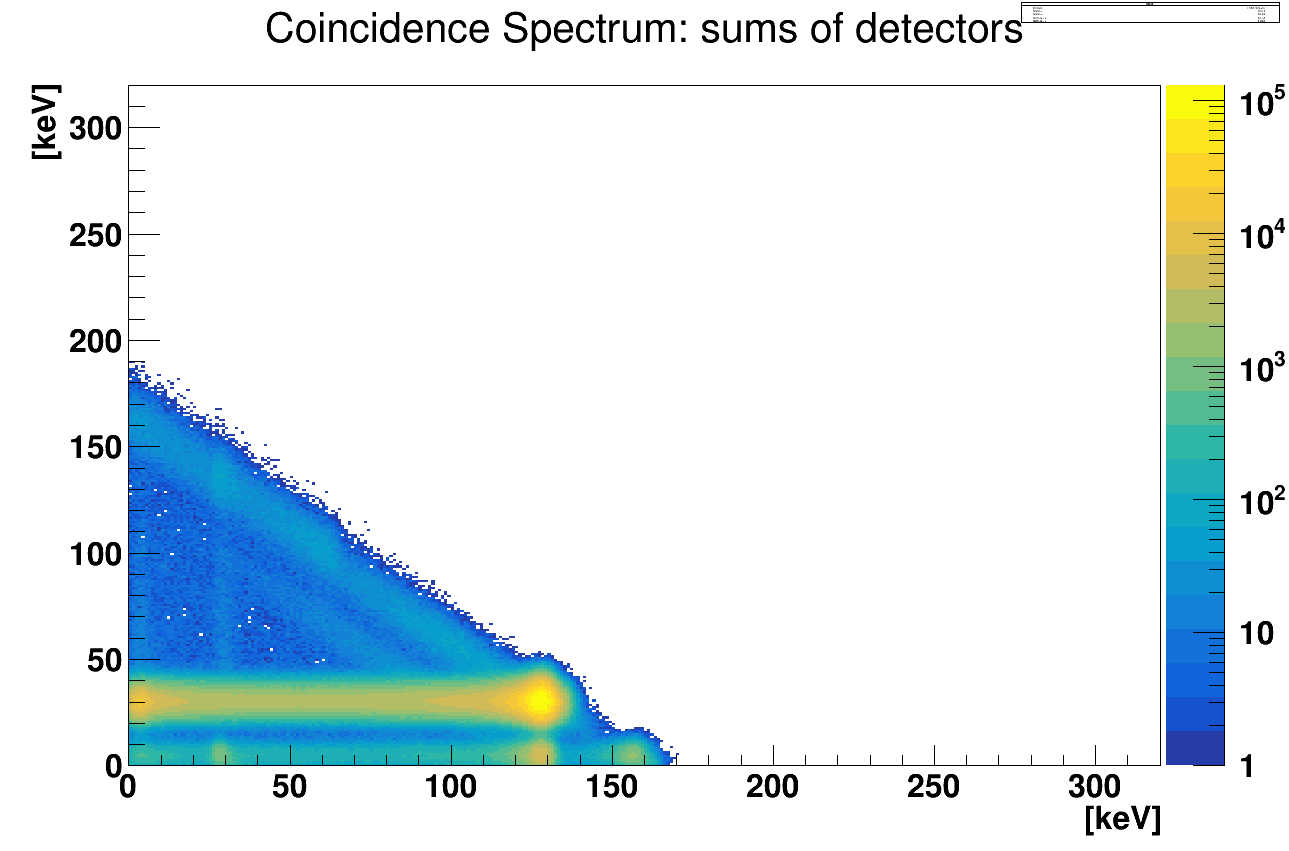 +
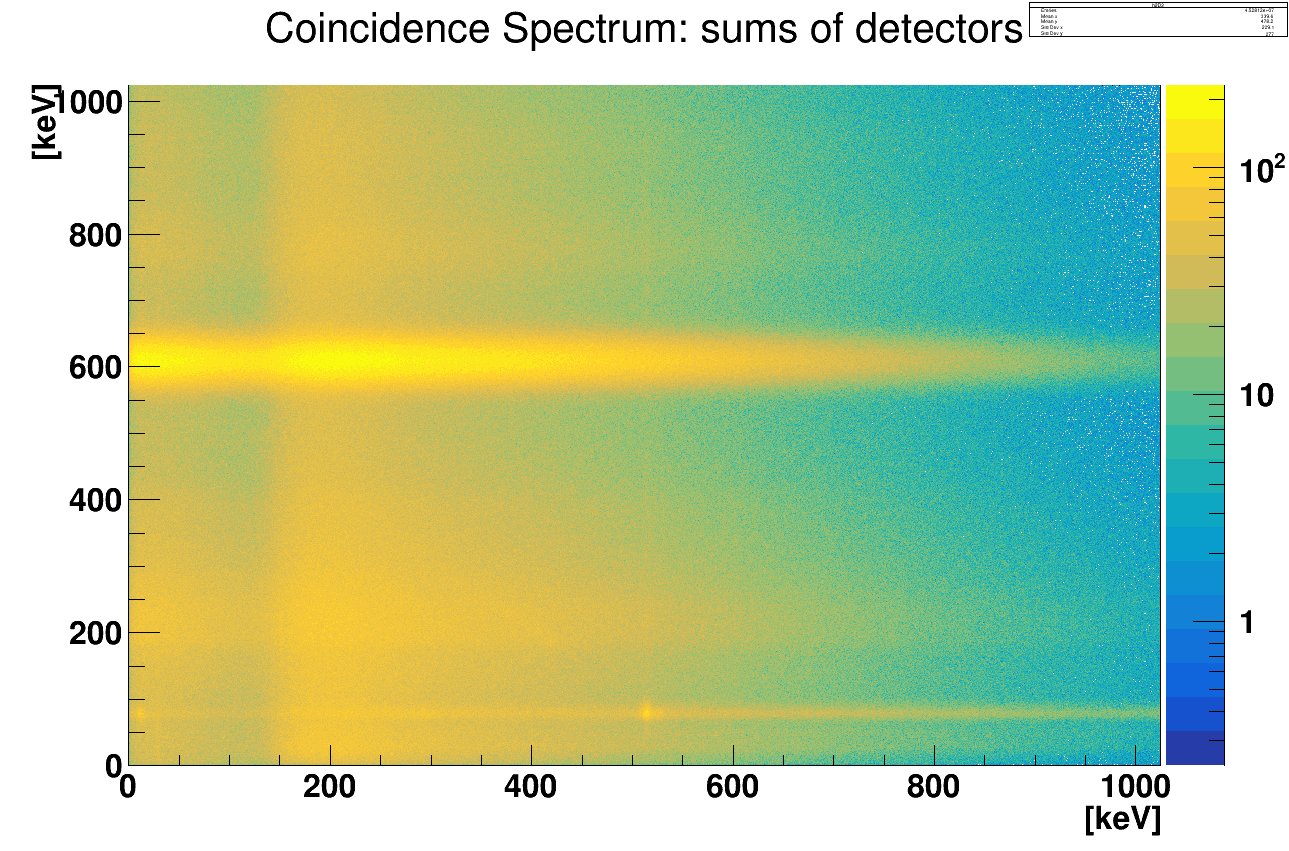 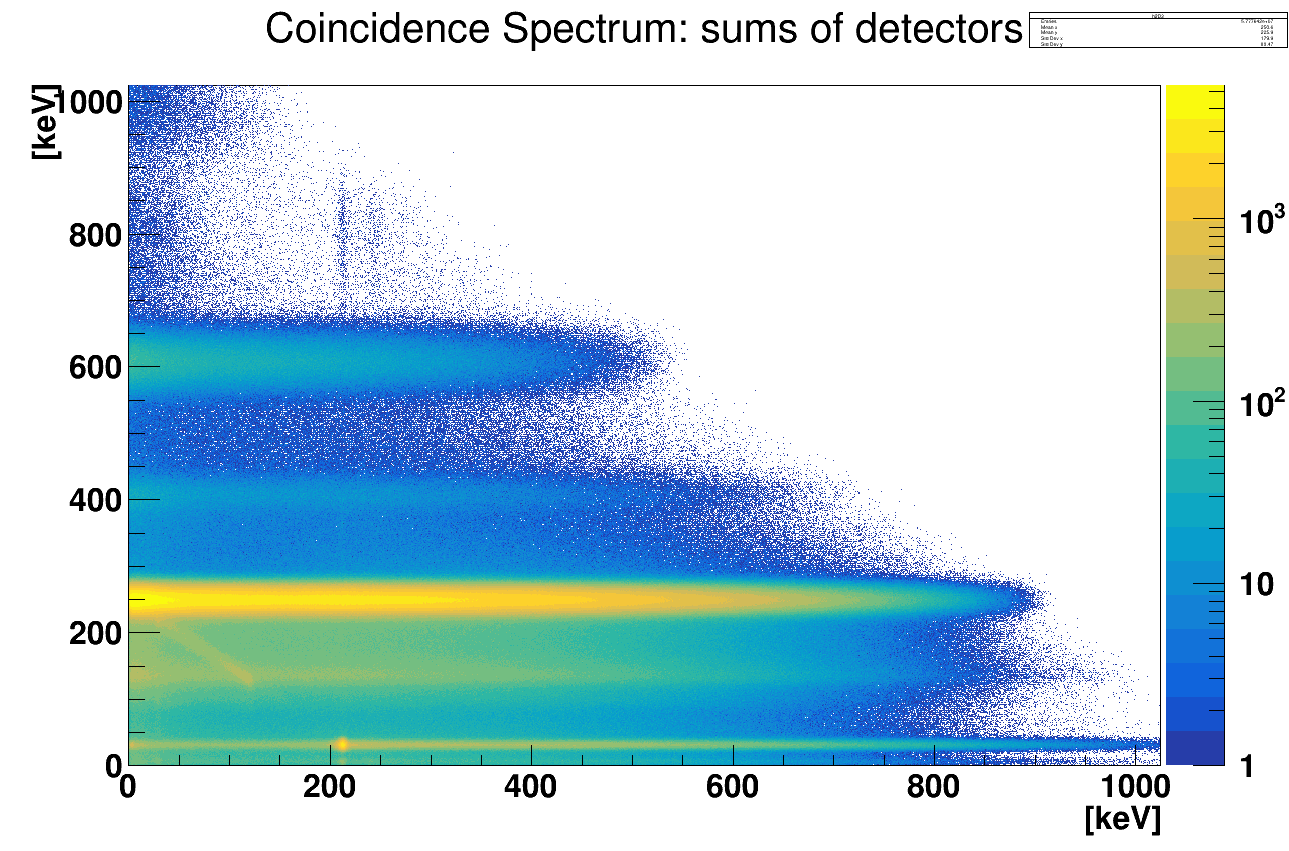 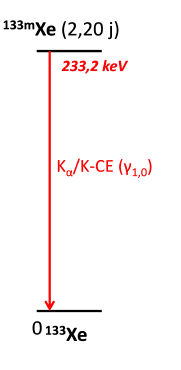 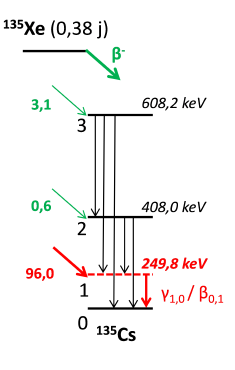 214Bi
135Xe
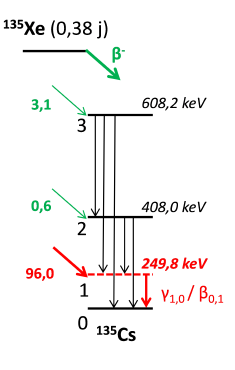 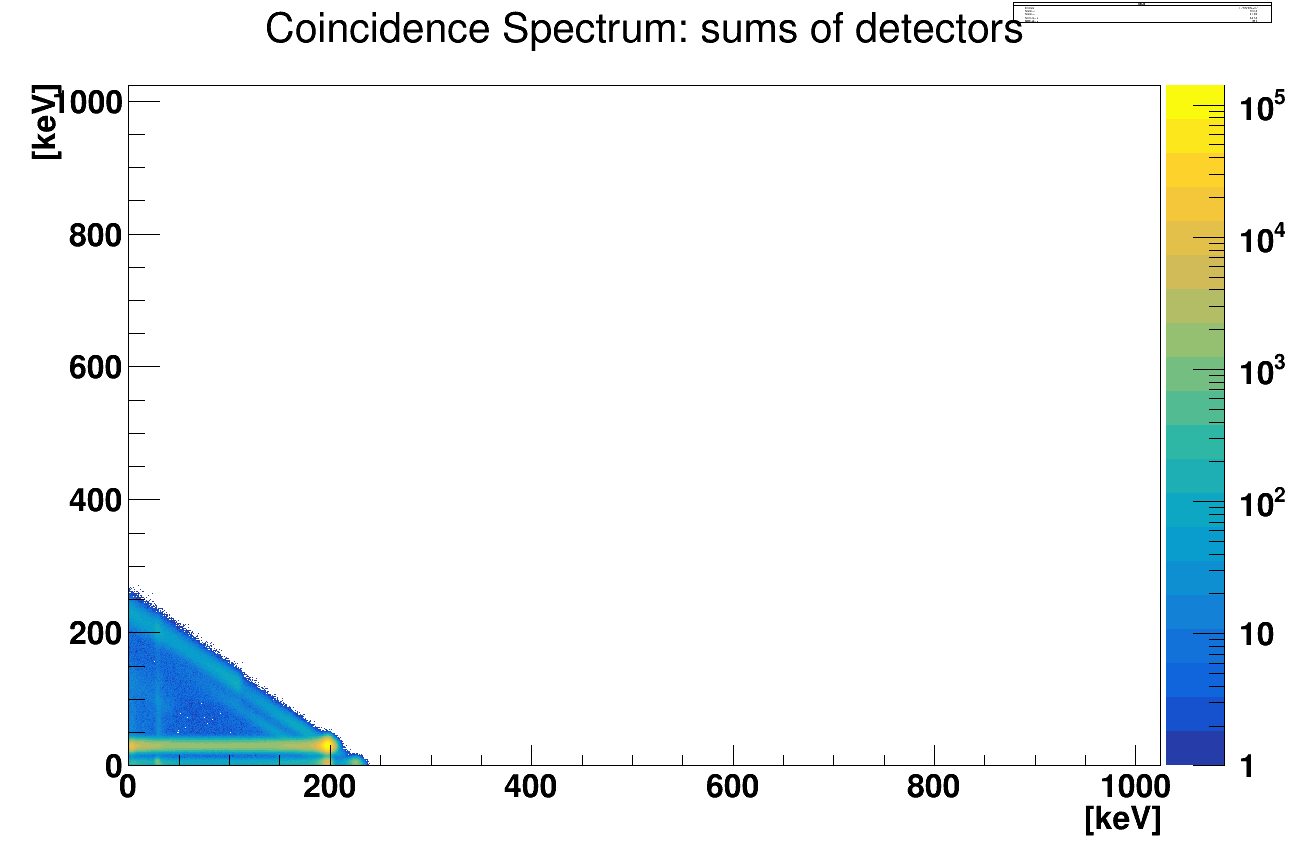 133mXe
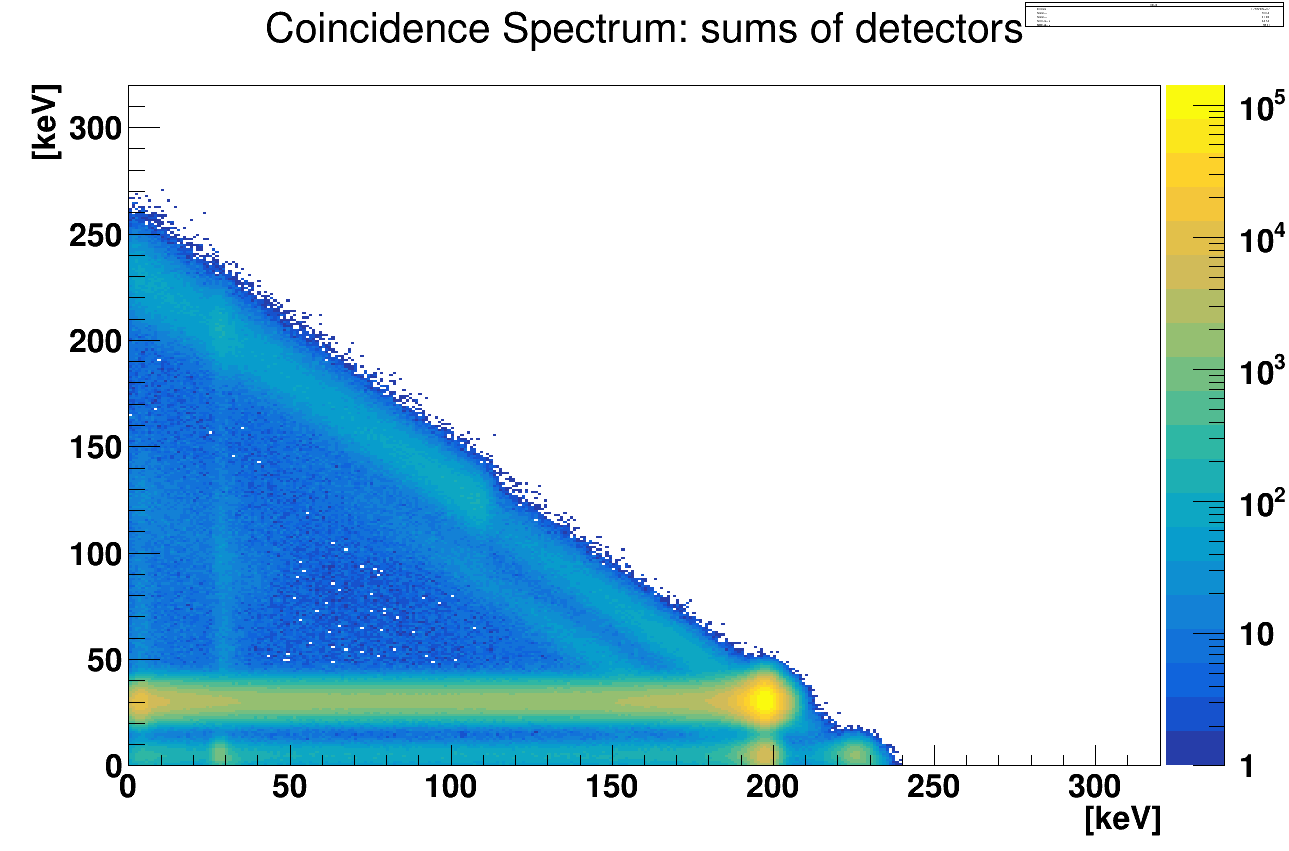 11 / 17
Results (1/4) : accuracy
Simulation of a mix of radionuclides by Monte-Carlo simulations
1000 simulations  uncertainties : standard deviation 











Good agreement between activities obtained with the reference method and with unmixing method
Uncertainties improved
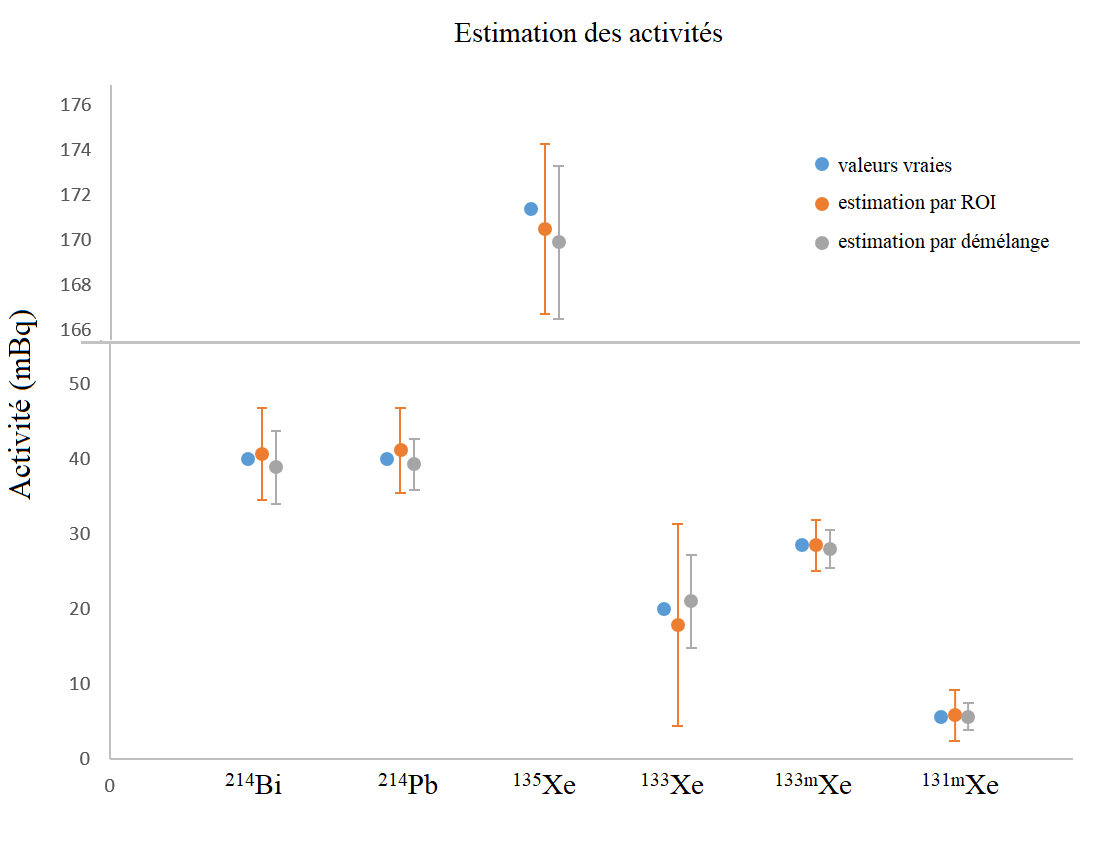 Activities estimated
True values
ROI activites
Unmixing values
Activity (mBq)
Example of a mix representative of a nuclear test
12 / 17
Results (2/4) : sensitivity
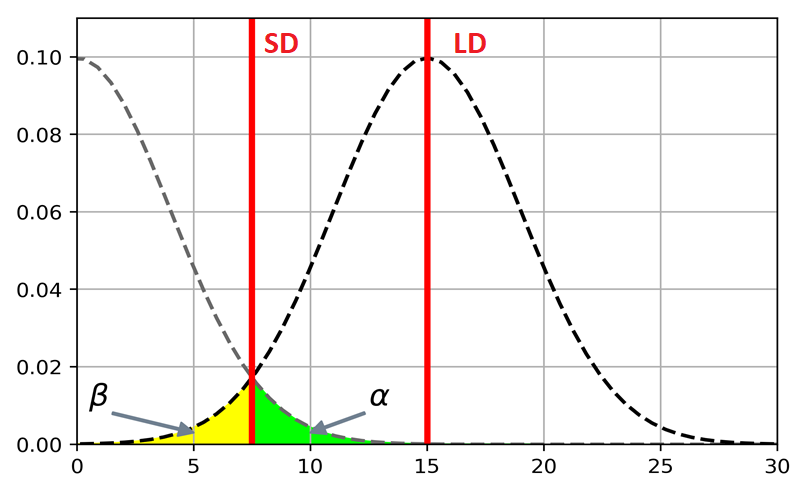 DL
CL
Improvement of the sensitivity
13 / 17
Results (3/4) : radon contamination
CL with a equal to 5%
Variation of proportion of radon daughters










CL ↘ reliability
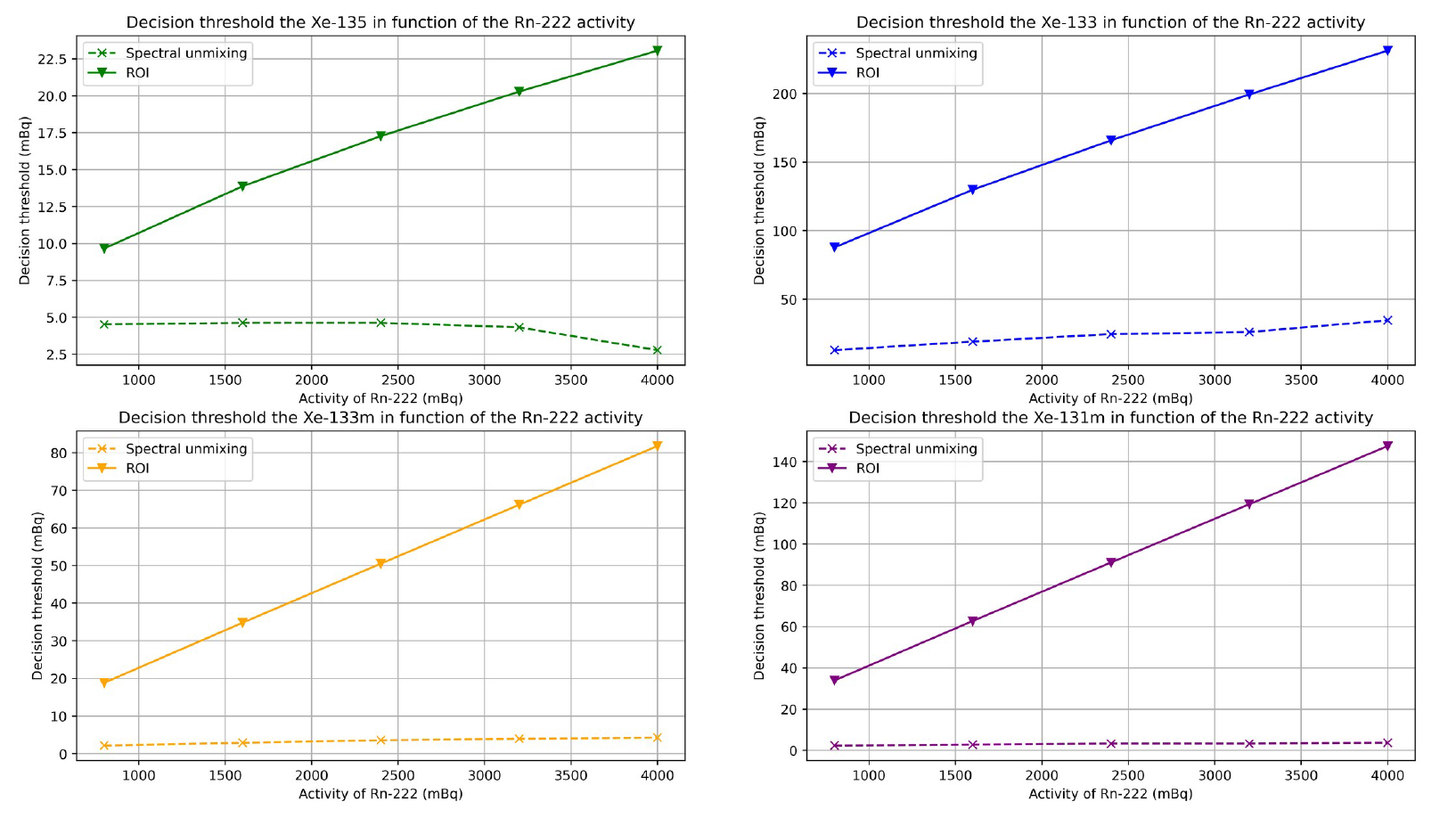 133Xe
135Xe
> 10
> 10
Critical level (counts)
1000               2000                3000              4000
1000               2000                3000              4000
131mXe
133mXe
> 10
> 10
1000               2000                3000              4000
1000               2000                3000              4000
Concentration of Rn daughters
14 / 17
Results (4/4) : radon contamination
DL with b = 5%
Variation of proportion of radon daughters










DL ↘  Sensitivity improved
DL less damaged by the presence of Pb/Bi-214  more robust if Rn is present in the sample.
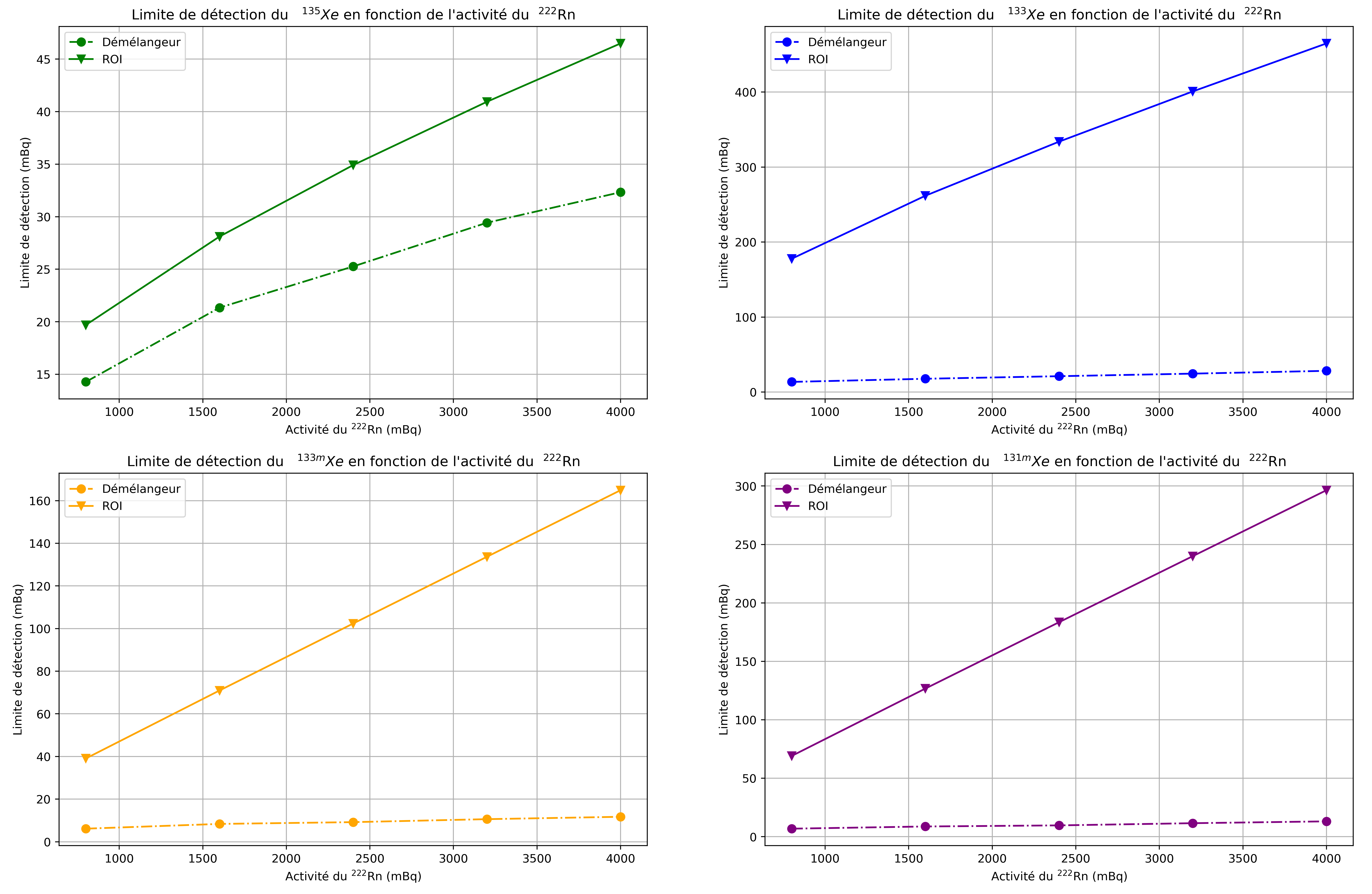 133Xe
135Xe
1000               2000                3000              4000
1000               2000                3000              4000
Detection limits (counts)
131mXe
133mXe
1000               2000                3000              4000
1000               2000                3000              4000
Concentration of Rn daughters
15 / 17
Conclusion
Adaptation of a new global method on two dimension spectra
Use of a maximum of information
Possibility to perform automatic analysis
Improvement of the sensitivity for radioxenon measurements
CL improved of a factor of 10
DL improved
Method more robust with Rn daughter presence
Improve the reliability of RXe detections in case of nuclear test
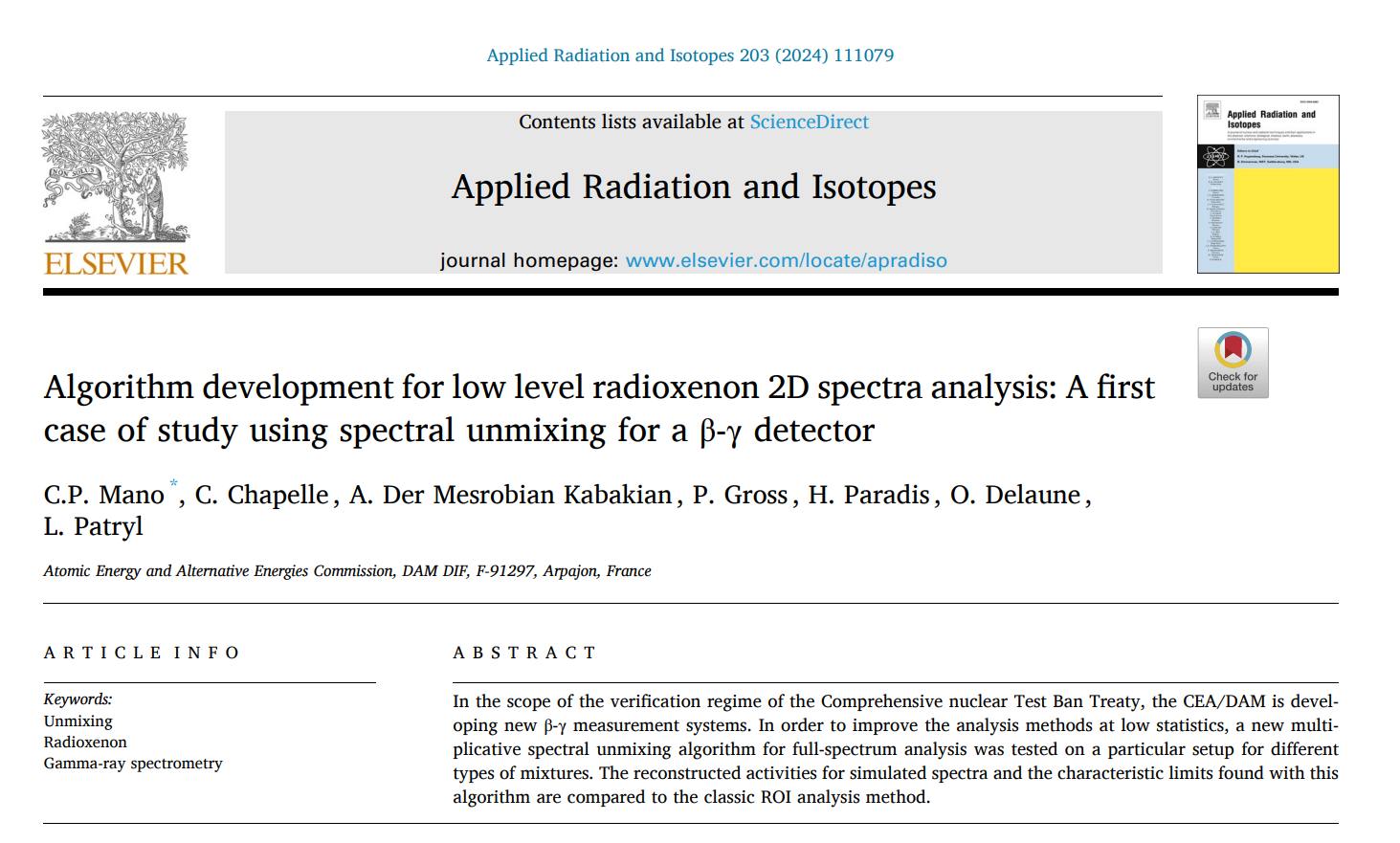 **
** Mano CP. et al. Algorithm development for low-level radioxenon 2D spectra analysis : a first case of study with spectral unmixing using a β-γ detector, Applied Radiation and Isotopes (2023)
16 / 17
Outlook
Comparison to be done with tools developed by CTBTO tools 
Addition of sparsity constraints to improve the false positive responses
	 Variation of the data library to keep just RN present
Automatic analysis of matrices from low-resolution system
Comparison with officials CTBTO tools
	 Maximizing network utilization
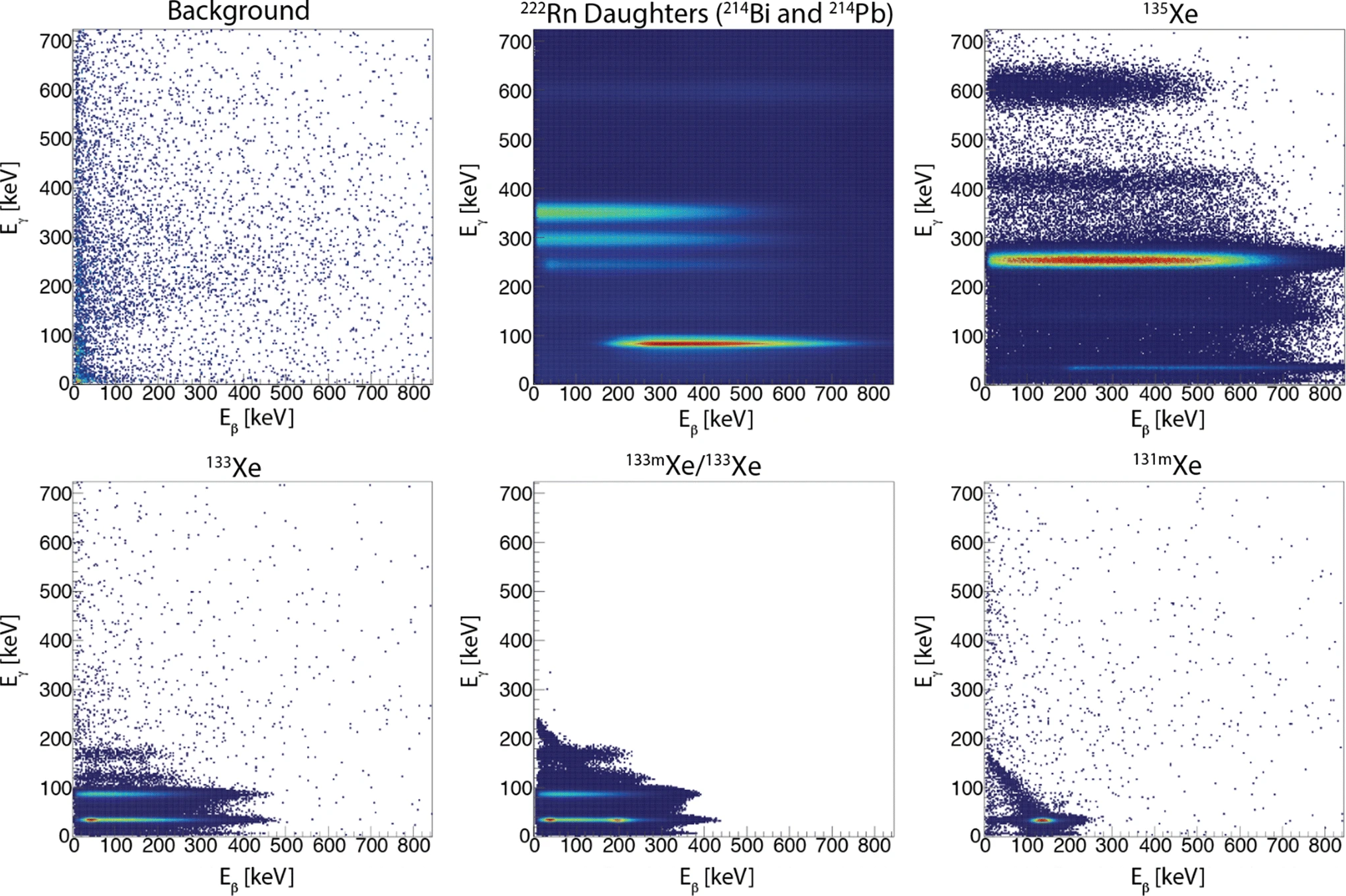 Thank you
Coincidence matrices for each radionuclide of interest from low resolution system
17 / 17
charlesphilippe.mano@cea.fr